Kružni oblik rada4.razred srednje škole
Predavač: Anita Donđivić, mag.cin.

            Prezentacija je napravljena za potrebe rada u virtualnoj učionici I za 
                                         dijeljenje primjera dobre prakse
Odgojno-obrazovni ishodi
    SŠ TZK G.A.4.1. Učenik primjenjuje kineziološka teorijska i motorička znanja.
    SŠ TZK G.C.4.1. Učenik prati osobna motorička postignuća.
    SŠ TZK G.D.4.2. Učenik planira i primjenjuje motoričke aktivnosti usmjerene 
                             zdravomu načinu života.

Ishodi sata:
 - učenik prepoznaje osnovne karakteristike kružnog oblika rada
 - učenik samostalno izvodi kružni oblik rada po svojoj mjeri
PonovimoŠto trebate znati o kružnom obliku rada?
Danas je jedan od najpopularnijih oblika vježbanja.
Vježbe se izvode po kružnom principu – radite vježbe po zadanom redosljedu, a kad dođete do kraja vraćate se na početak i počinjete ponovo od prve vježbe
U praksi se umjesto izraza “krug” često
   koristi izraz “serija”, pa možete koristiti
   ili jedan ili drugi izraz
PonovimoŠto trebate znati o kružnom obliku rada?
Primjenjiv je u različitim situacijama i na vrlo malom prostoru

Kružnim oblikom rada, u pravilu se razvija snaga, brzina, agilnost, izdržljivost, ali se može koristiti i za razvoj nekih specifičnih vještina

Vježbe u kružnom obliku rada možete raditi na spravama, uz pomoć rekvizita (bučice, girje, elastična traka, lopta, …… i sl.) ili vježbe s vlastitim tijelom (danas postaju izuzetno popularne jer su dostupne u svako vrijeme i na svakom mjestu).
PonovimoPlaniranje kružnog rada.
1. Izbor vježbi:
      - izaberete vježbe koje ćete raditi (ovisno o tome što želite postići), 
      - vježbe koje izaberete u jednom krugu trebaju utjecati na različite 
        mišićne skupine,
      - obično se radi 4 do 8 različitih vježbi u jednom krugu (seriji).

2. Odredite broj krugova (serija):
     - ako odaberete veći broj vježbi unutar kruga, odabrati ćete manji  
       broj krugova i obrnuto (npr. 8 vježbi – 4 kruga; ili  5 vježbi – 6 krugova……)
PonovimoPlaniranje kružnog rada.
3. Odredite način izvođenja vježbi unutar kruga (serije)
     - vježbe možete raditi na broj ponavljanja (8, 12, 20,…. ponavljanja)
        ili na vrijeme rada (40, 30, 20,….. sekundi).

4. Odredite odmor između vježbi unutar kruga (serije)
     - veća treniranost – manji odmor,
     - ako ste početnik odredite veći odmor

5. Odredite odmor između krugova (serija)
     - od 1 minute do 3 minute
Zadatak – samostalno stvorite kružni oblik rada
Smjernice koje trebate slijediti u radu:
   
   - 6 vježbi u svakom krugu (seriji) – sami ćete izabrati vježbe koje vam odgovaraju 
     (pazite da poštujete pravilo o utjecaju na različite mišićne grupe),
   - vježbe trebaju biti pravilno terminološki objašnjene
   - vježbe radite: s vremenskim ograničenjem, odredite samostalno trajanje rada 
     (20,30,... sekundi) ili na brojanje (10,15,.. ponavljanja)
   - odredite dužinu odmora između vježbi i krugova (serija), odredite broj krugova 
     (serija)
Kako treba izgledati vaš rad
Napraviti ćete power point prezentaciju:
   - prvi slajd – ime i prezime, razred, naslov (kružni oblik rada),
   
   - slijedećih 6 slajdova opisati ćete vježbe koje radite (svaki slajd po jedna vježba – 
     eventualno slike). Napisati ćete koliko vremena radite vježbu ili koliko ponavljanja 
     vježbe radite (ovisno što ste izabrali). Pazite kako opisujete vježbe (treba biti jasno 
     napisano)
  
   - slijedeći slajd – navesti kako ide kružni oblik rada – u kompletu sa odmorima 
     između vježbi, s odmorima između krugova (serija) i sa brojem krugova (serija)
Izlazna kartica
Zadnji slajd bit će samovrednovanje vašeg rada. Napraviti ćete ovakvu tablicu i staviti znak plus kod tvrdnje koja vam odgovara
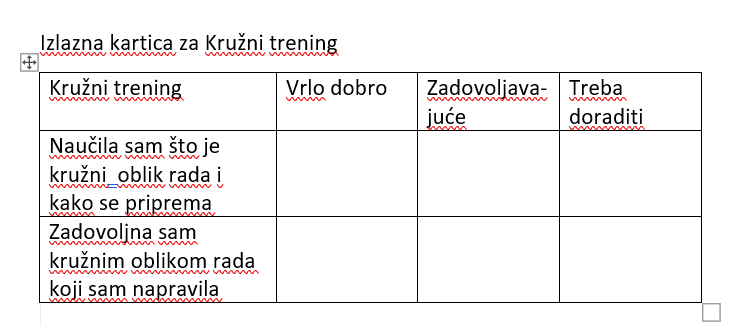 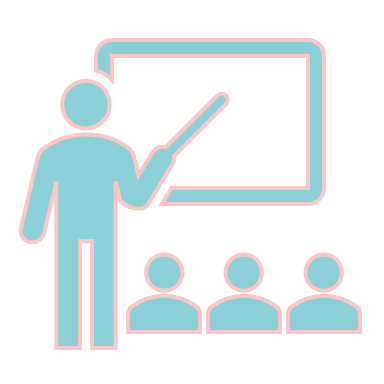 Želim vam uspjeh u radu!
Ne zaboravite, 
           vježbanje je jako dobra i zdrava navika svakog pojedinca.
 
Budite vrijedni.
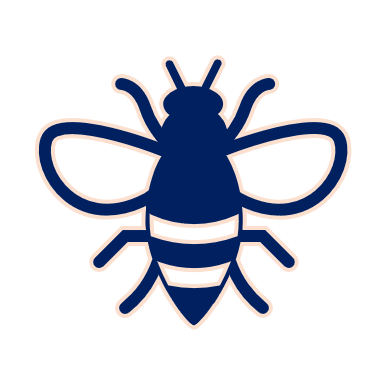